Accessing the Florida Folklife Collection with Omeka
William Chase, Sound Archivist 
State Archives of Florida
Overview
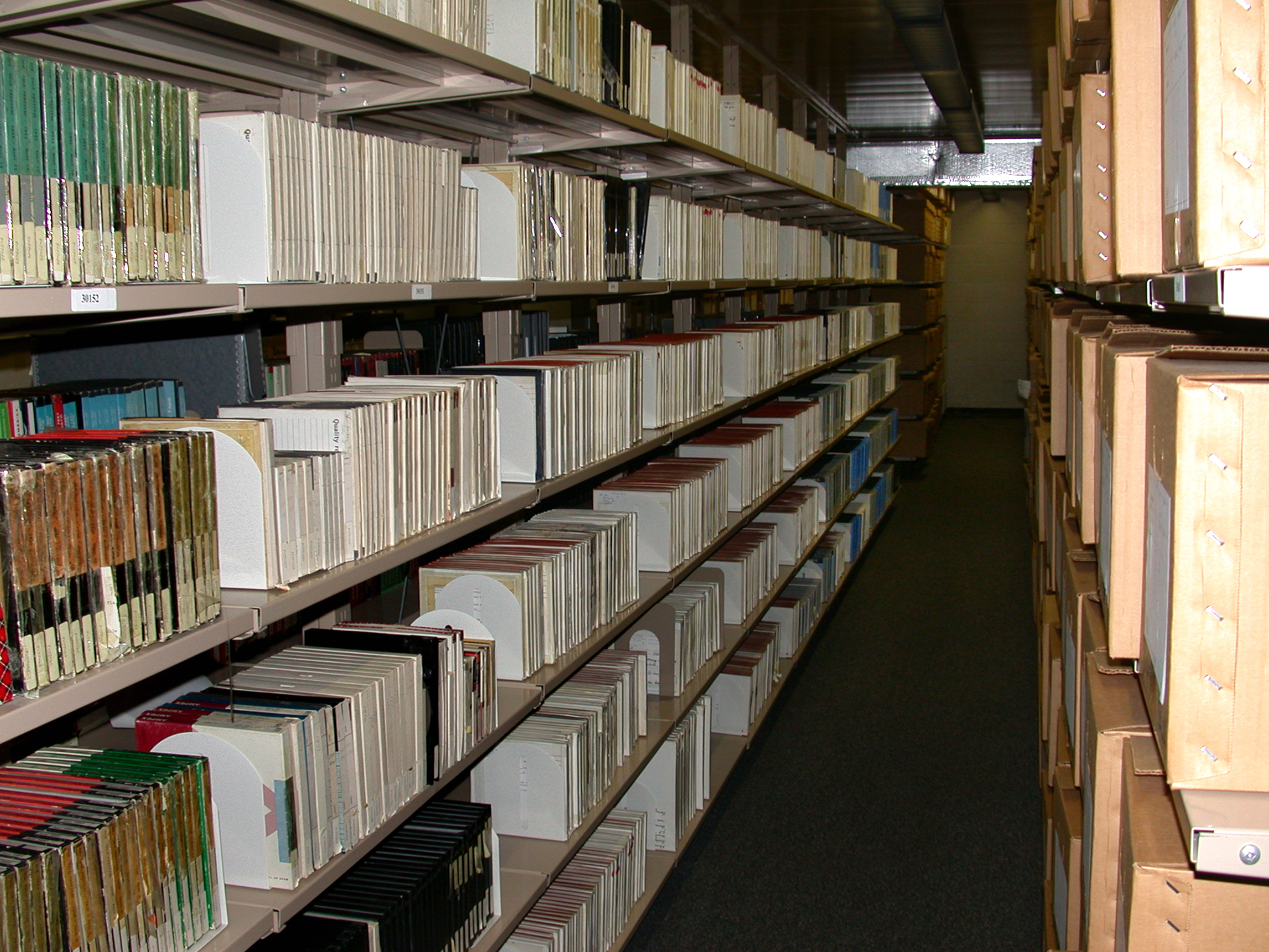 Florida Folklife Collection
History
Highlights
Florida Memory Program
Online access to the collection
Omeka
Reasons for migration
Advantages and challenges
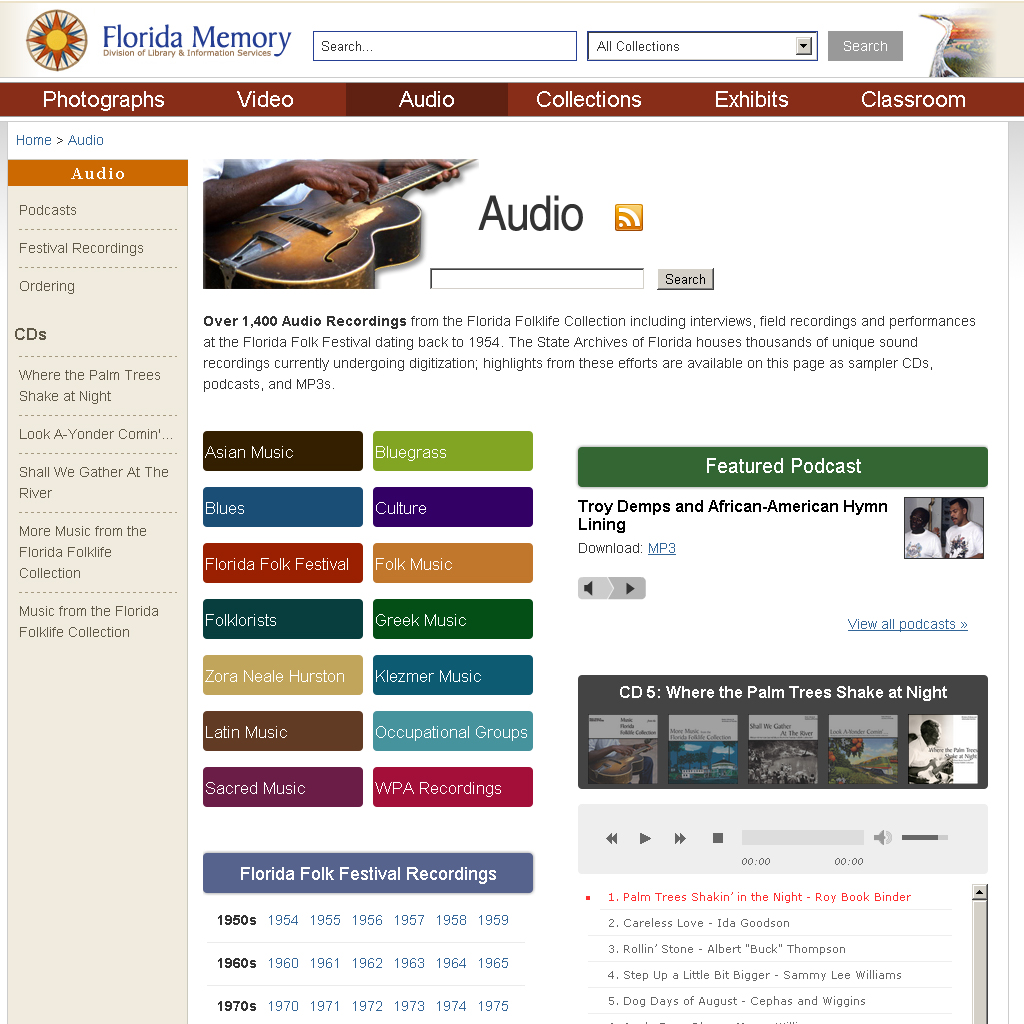 About the Florida Folklife Collection
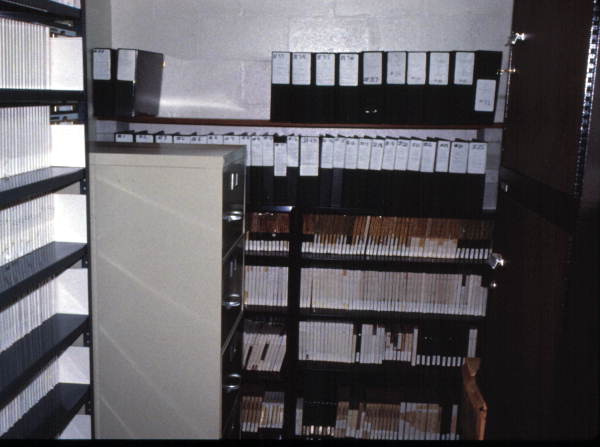 Florida Folklife Program established in 1976
Collection accessioned by State Archives in 1995
Over 5,000 audio recordings
Open reel tape
Analog cassette
DAT
Optical disc
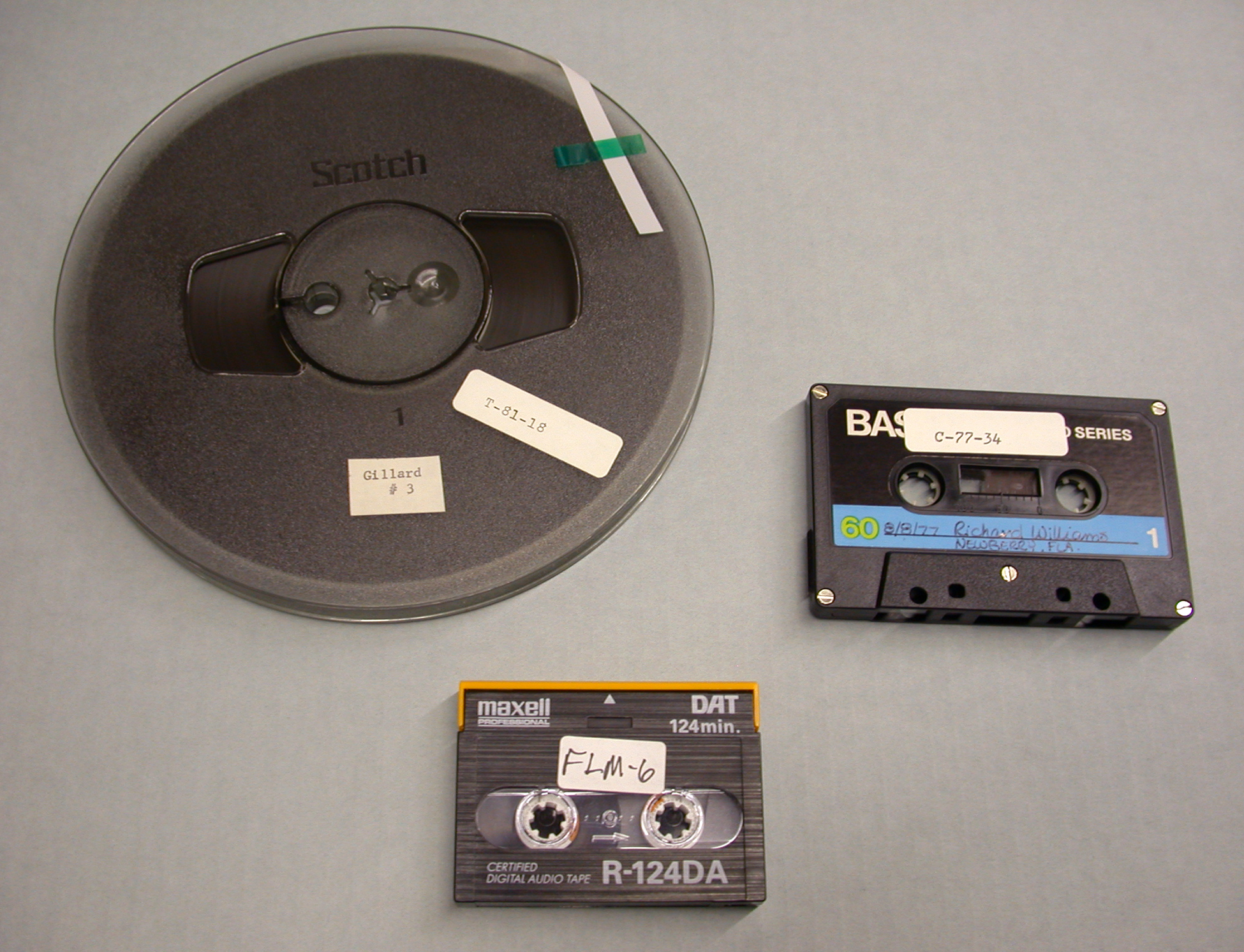 Highlights from the Florida Folklife Collection
Florida Folk Festival Recordings
1954-2006
Florida Record Project - Drop on Down in Florida 
Ida Goodson Recording Project
Sacred Steel fieldwork
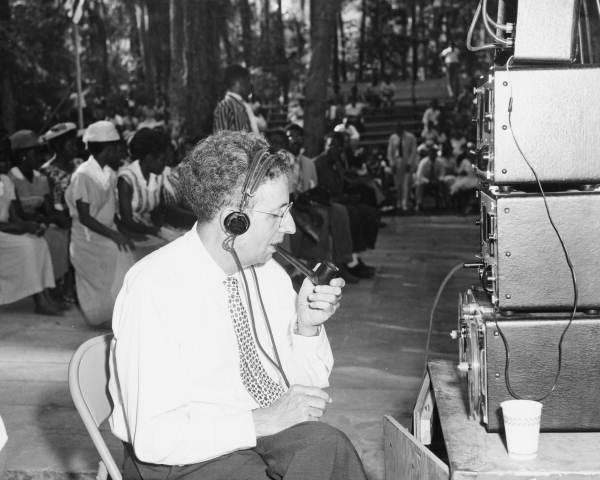 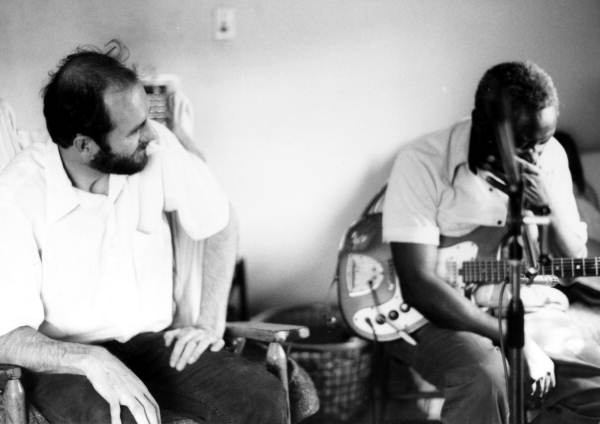 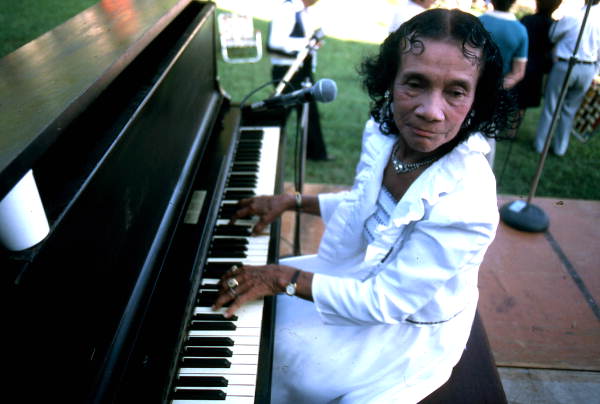 Florida Memory Program
Began in 1999 as online access point	                        
  for the Florida Photographic Collection
 Finding aids for archival collections
 Other collections digitized
 Confederate Pension Records
 Call and Brevard Family Papers
 Spanish Land Grants
 Online exhibits
 Educational Units
 Florida History Timeline
 Awards and Recognition
 AFS Brenda McCallum Prize
 SAA Philip M. Hamer and  
   Elizabeth Hamer Kegan Award
 FLA Special Web Site Award
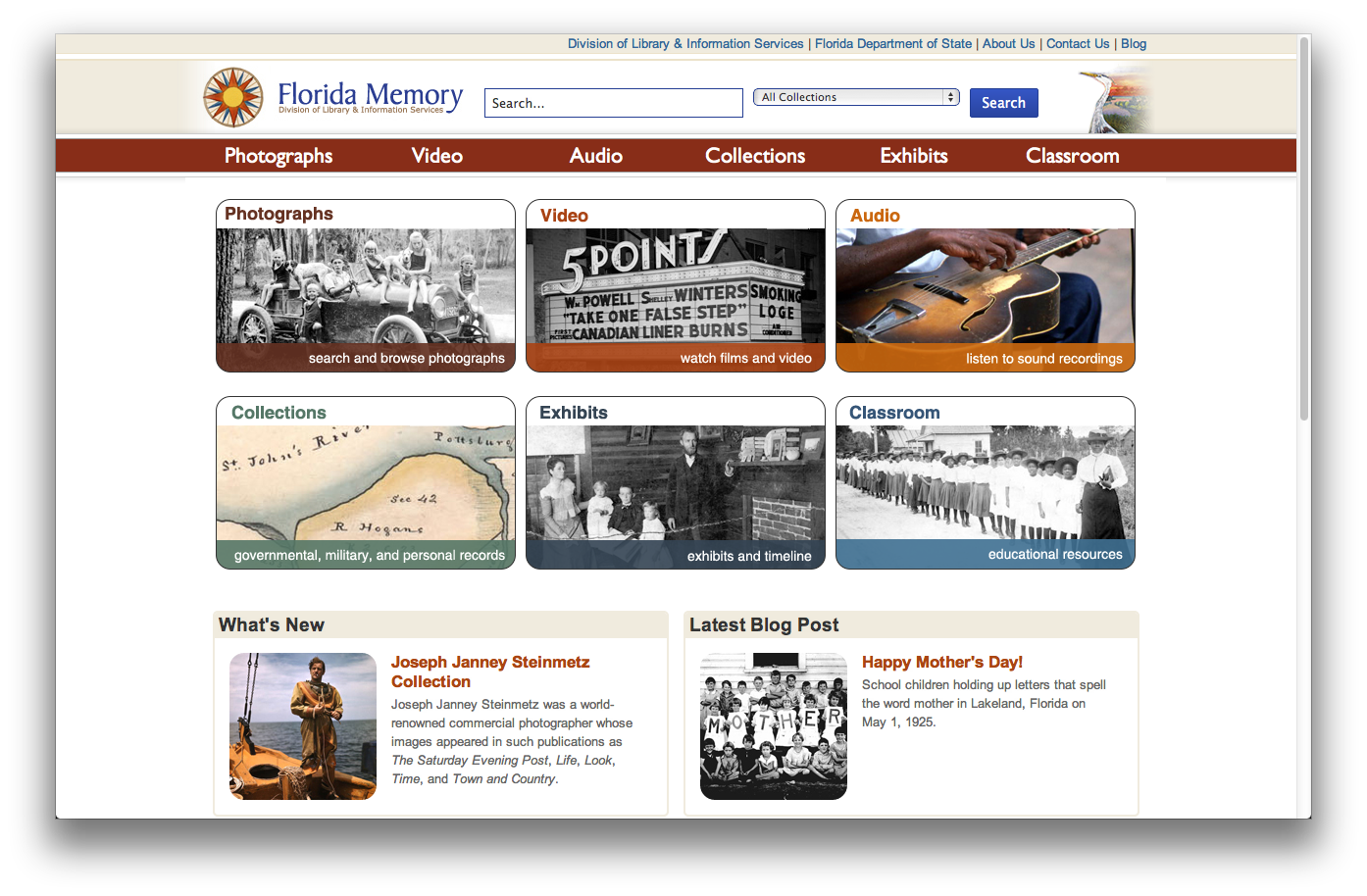 Florida Memory then and now:  2011, 2012
Creating Online Access
Funding from the Institute of Museum and Library Services and the Library Services and Technology Act 
In-depth, item-level cataloging of sound recordings, photos, and video
Digitization of media
Searchable online database, educational units, exhibits, and other outreach materials
Florida Folklife Database
Keyword search
 Customized controlled vocabulary
 Search limiters
 Item type (Sound, Still Image, Moving Image)
 “Has MP3”
Florida Folklife Database
Item-level      
  description
 Hyperlinked   
  personal, geographic, 
  and subject terms
 Embedded MP3
 Ordering 
  information tab
 Social media share 
  icons
Folklife Educational Units
Incorporate audio, text, and images into lesson plans
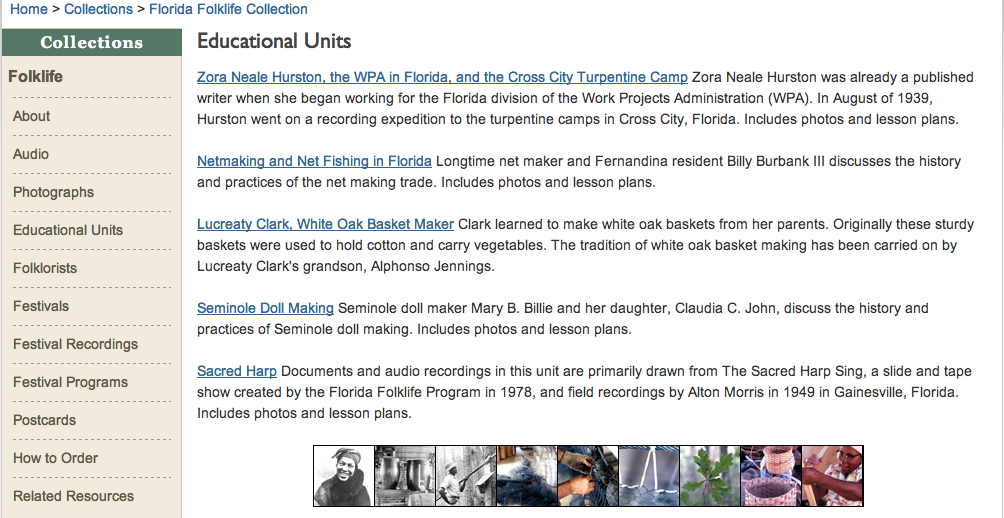 Florida Memory Audio Page
Search Box
 Category 
  Highlights
 Podcasts
 Sampler CDs
 Florida Folk 
  Festival Recordings
 RSS Feed
Migration to Omeka
Reasons to change publishing platforms
Unify collection databases
Update interface and site design
Desire for flexible, open-source software
Decision-making process
Consultation with Division of Library and Information Services and IT staff, FSU faculty
Comparison with other content management systems
Migration to Omeka
Advantages
Challenges
Easy to use out of the box
Straightforward content creation and management
Customizable
Useful plugins
CSV Import
SolrSearch
Strong support community
Scalability issues – built for smaller collections
Default search engine did not provide relevant results
Search engine cannot search site pages – only collection items
New server caused a decrease in Google Analytics site visitor statistics
Conclusion and Acknowledgments
Future considerations
Enhancing site searchability
Expanding audio page to include other collections
Incorporation of MyOmeka plugin
Acknowledgments
ARSC Conference Travel Grants Committee
Jody Norman, Jamie Madden, and Florida Memory Staff
Photo Credits
Florida Photographic Collection
Beatrice Queral
Audio
“Apple Farm Blues” - Moses Williams, recorded May 29, 1982 at the Florida Folk Festival